Infinite sums
By Tim Ambrose
Zeno’s Paradox
What if each term was smaller than the last?
Harmonic series
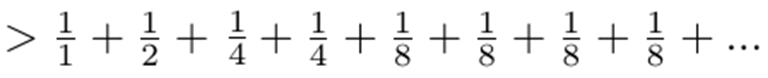 Harmonic series
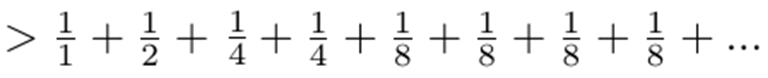 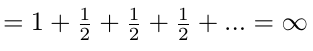 Harmonic series
Zeno’s Paradox Revisited
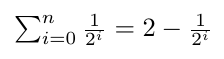 Zeno’s Paradox Revisited
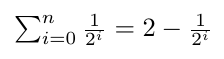 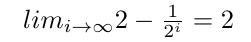 Zeno’s Paradox Revisited
Conclusion